In our class in January
W naszej klasie w styczniu
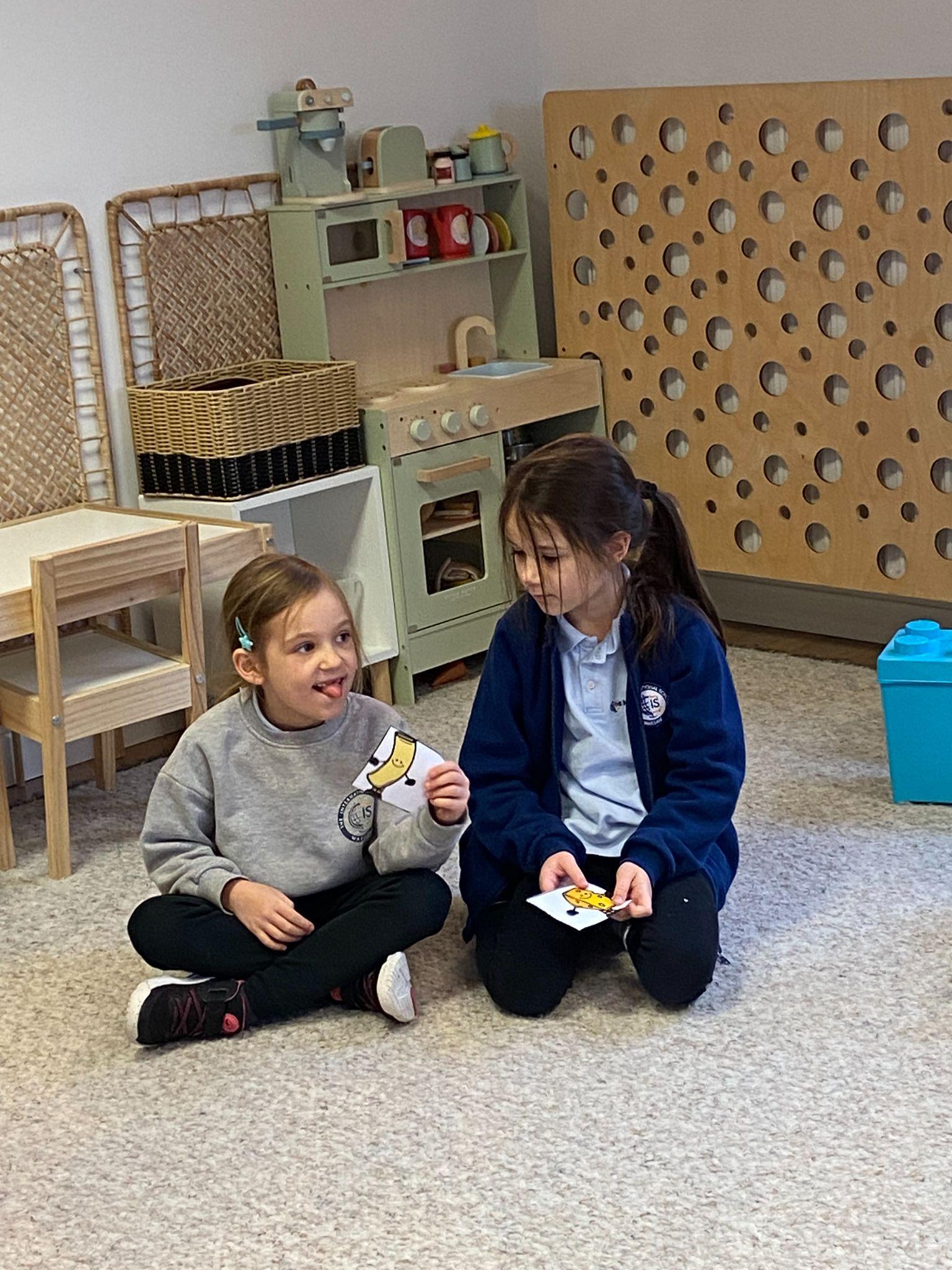 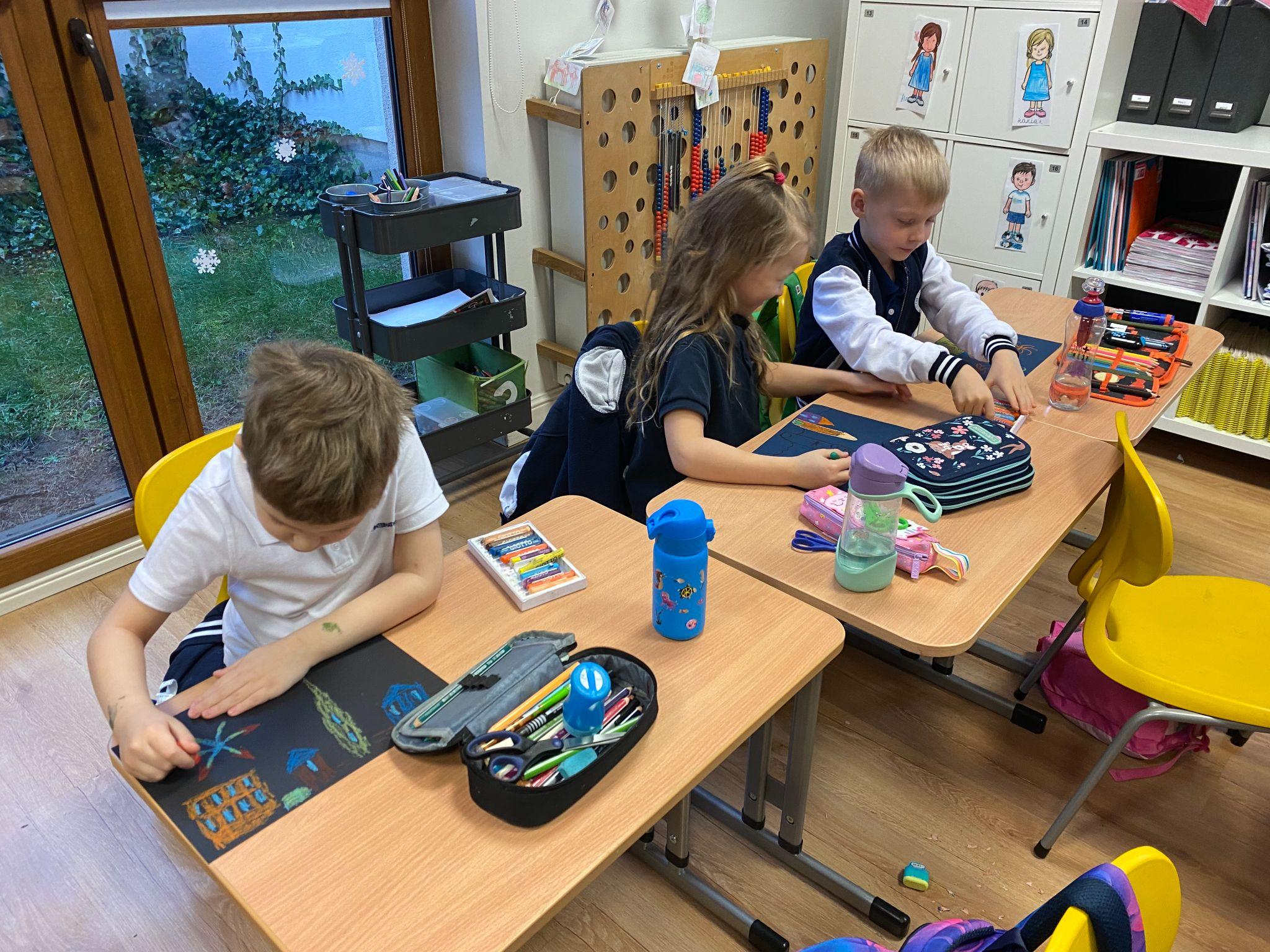 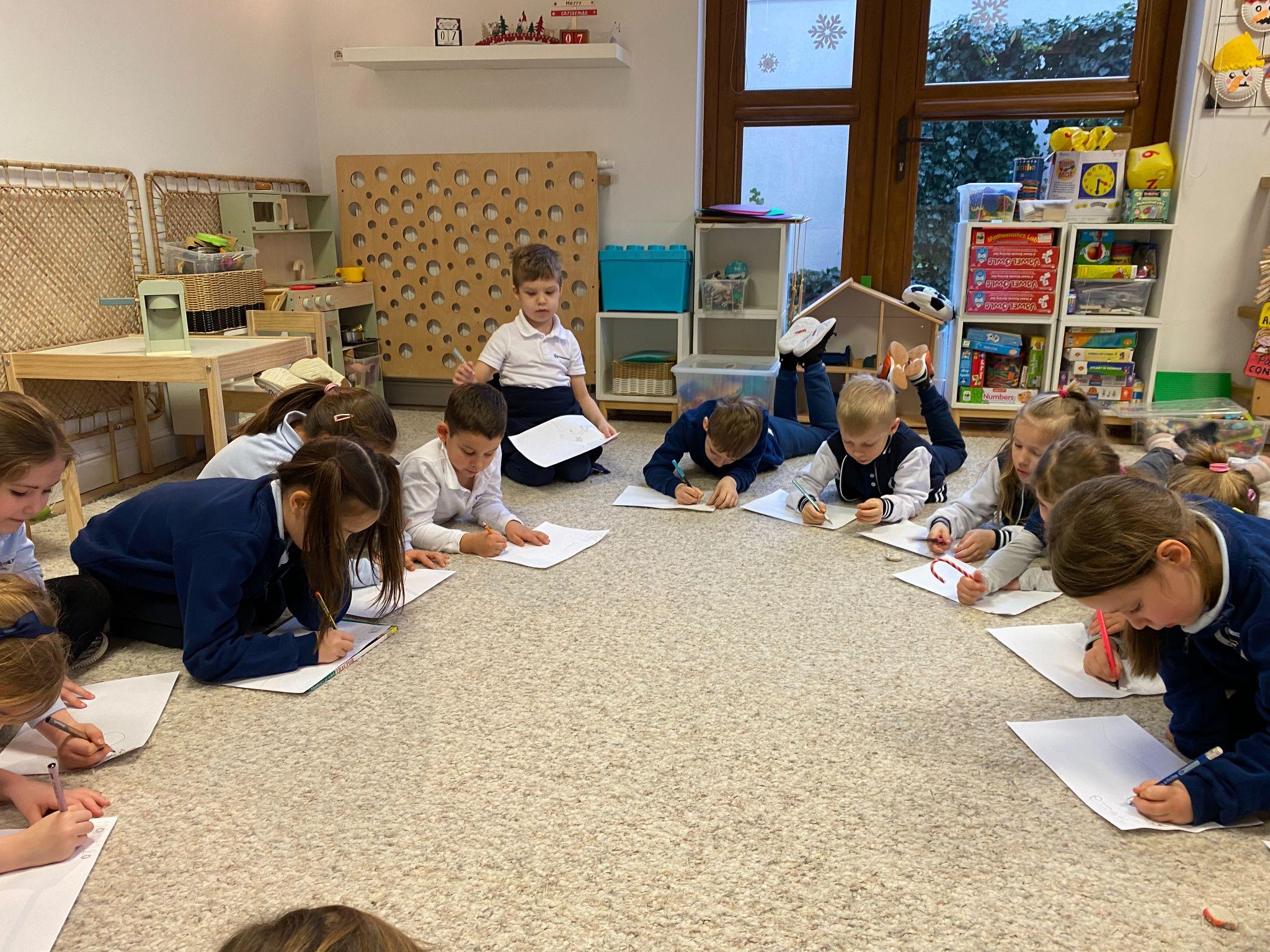 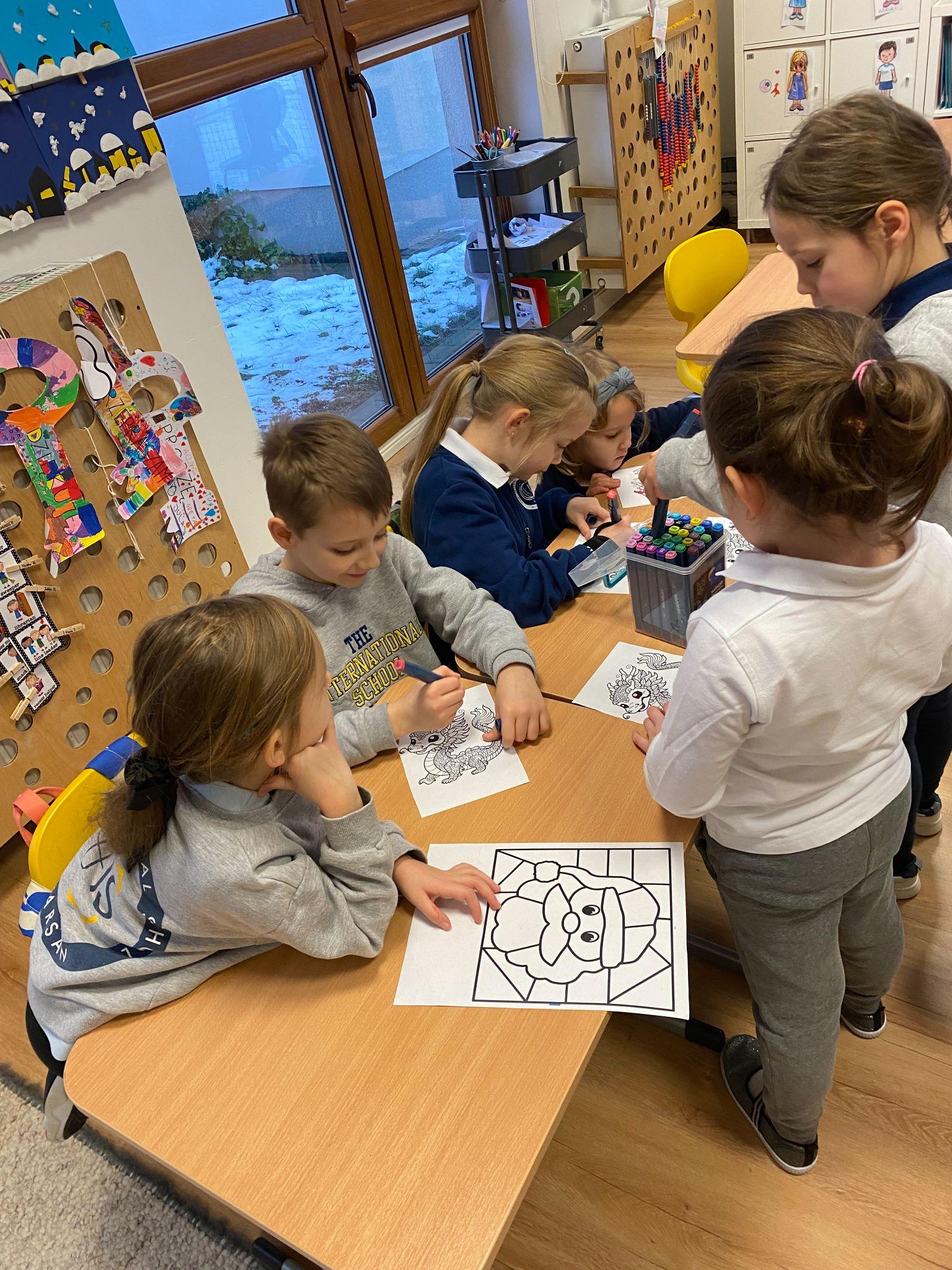 Styczeń zleciał nam szybko, ale korzystaliśmy z niego w pełni - lepiliśmy bałwana, zrobiliśmy bitwę na śnieżki, dużo się nauczyliśmy, pracowaliśmy w grupach i było przy tym wszystkim dużo śmiechu !
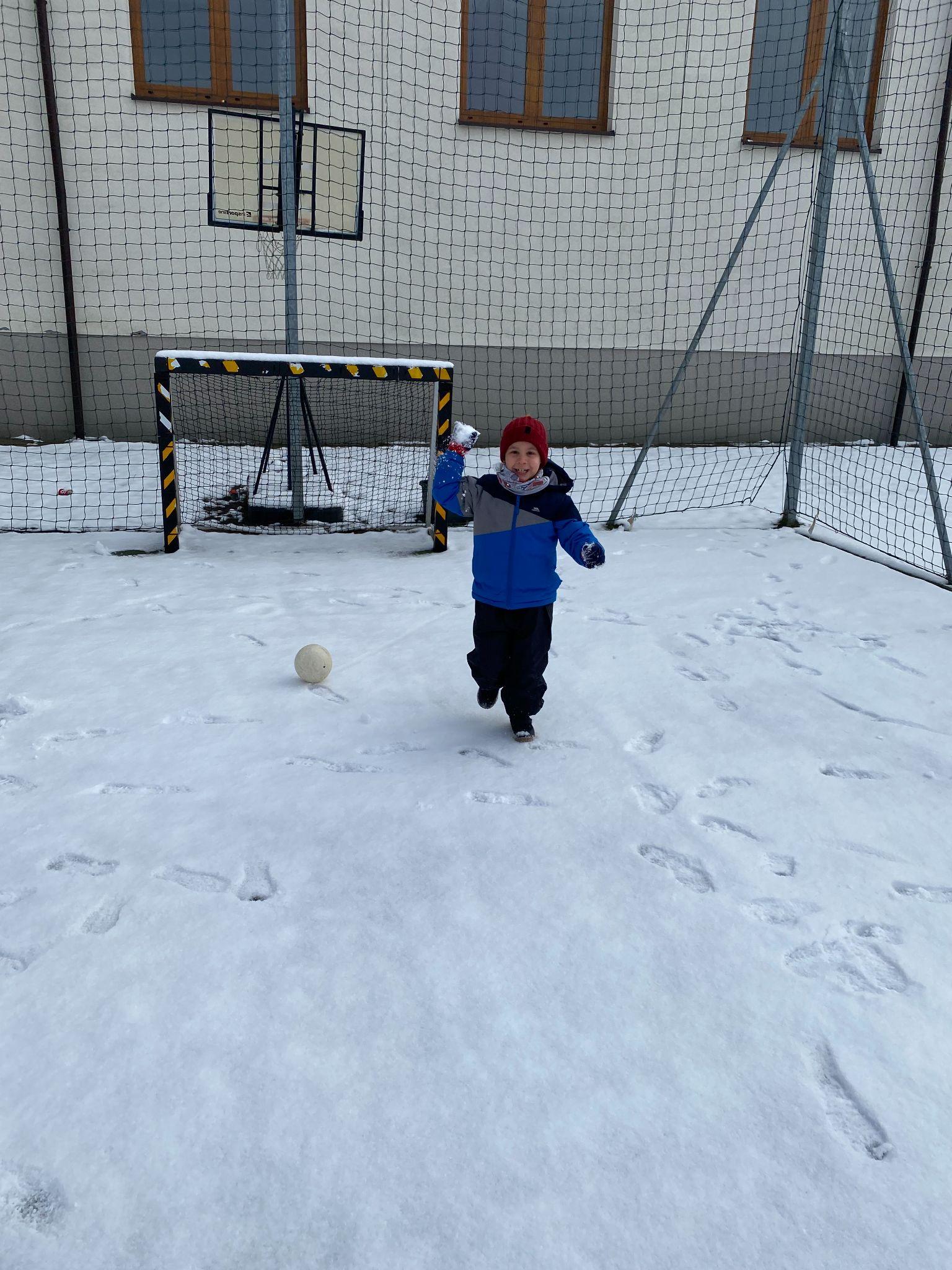 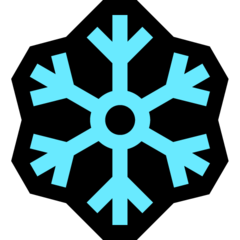 Canadian Program
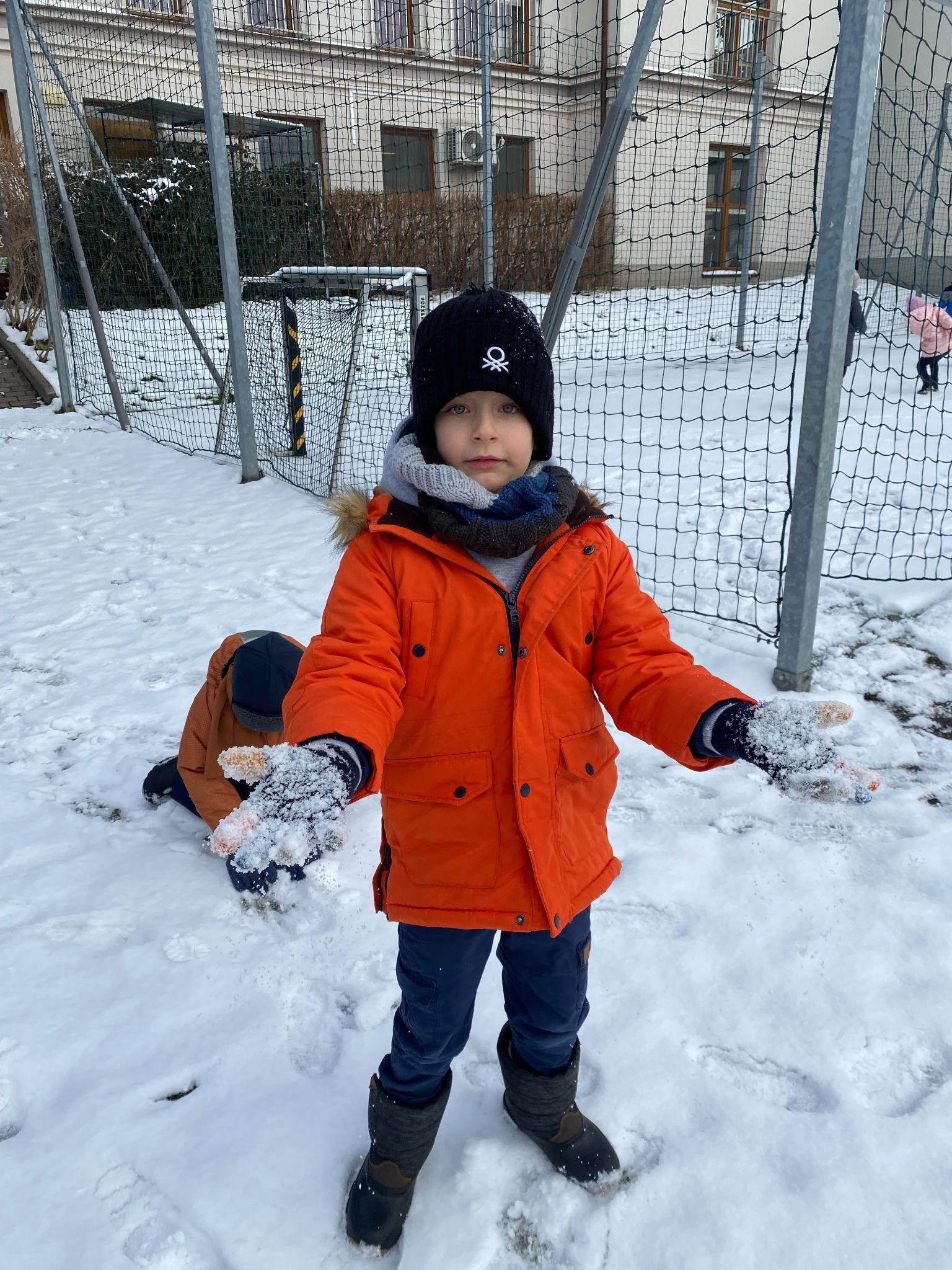 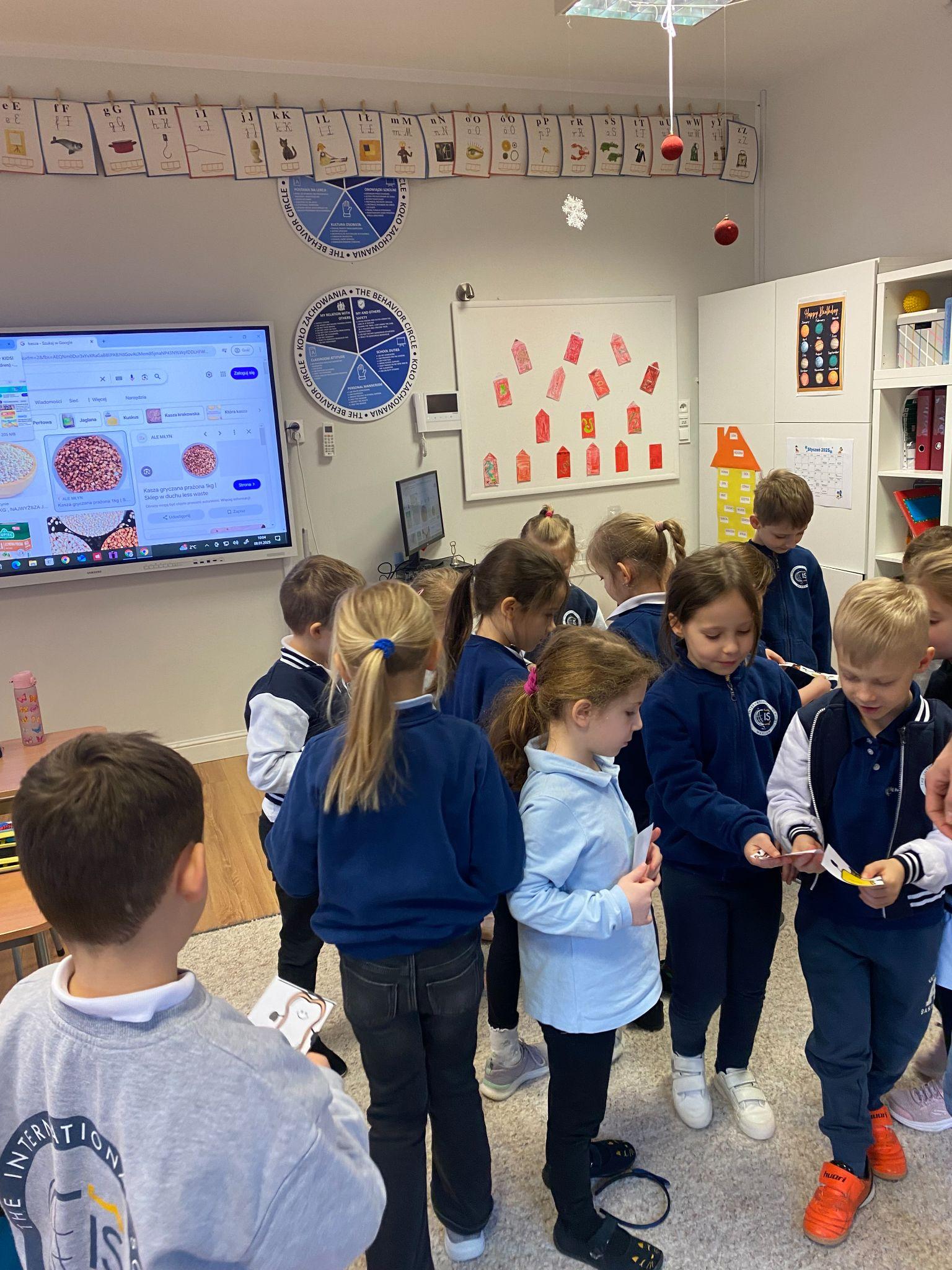 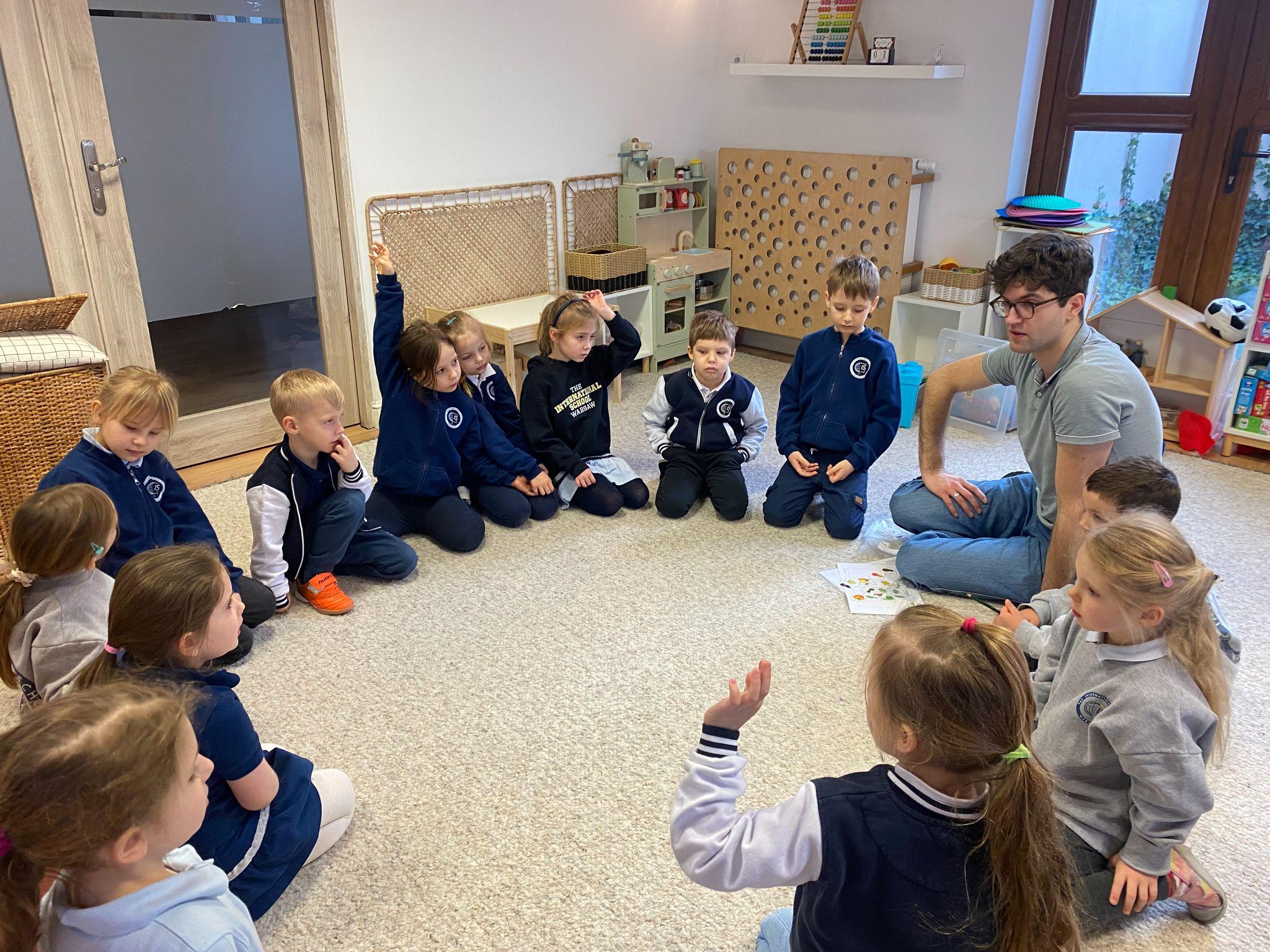 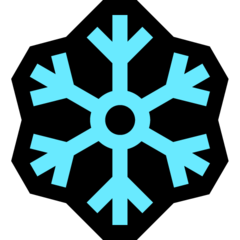 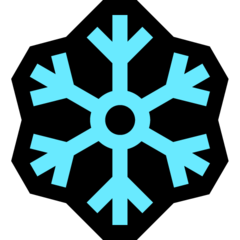 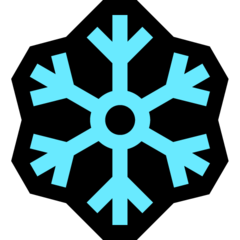 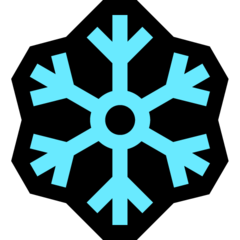 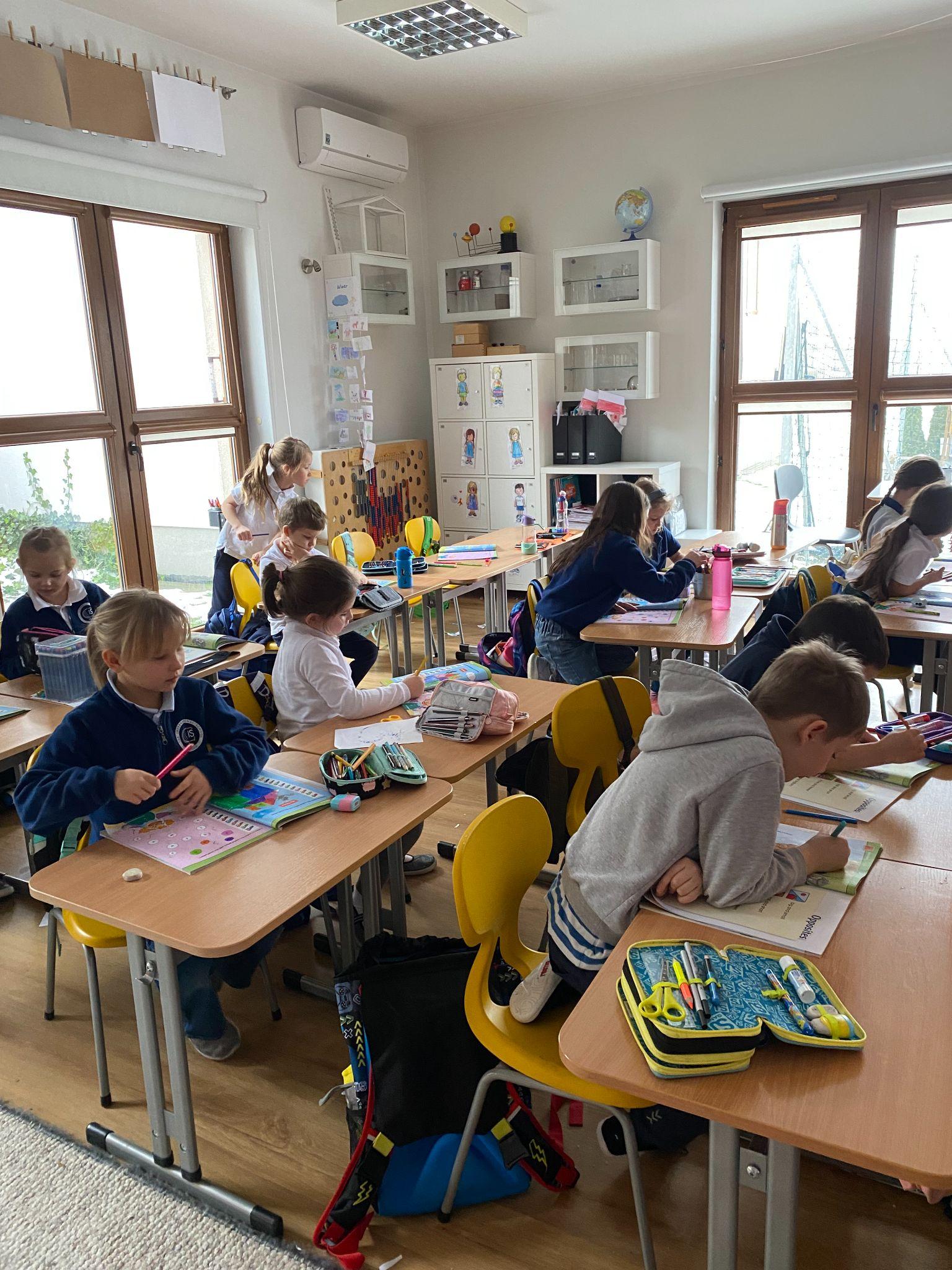 We learned about food groups, talked about our favourite dishes. Now we know how to skip count! And we want to wish you Happy Lunar New Year !
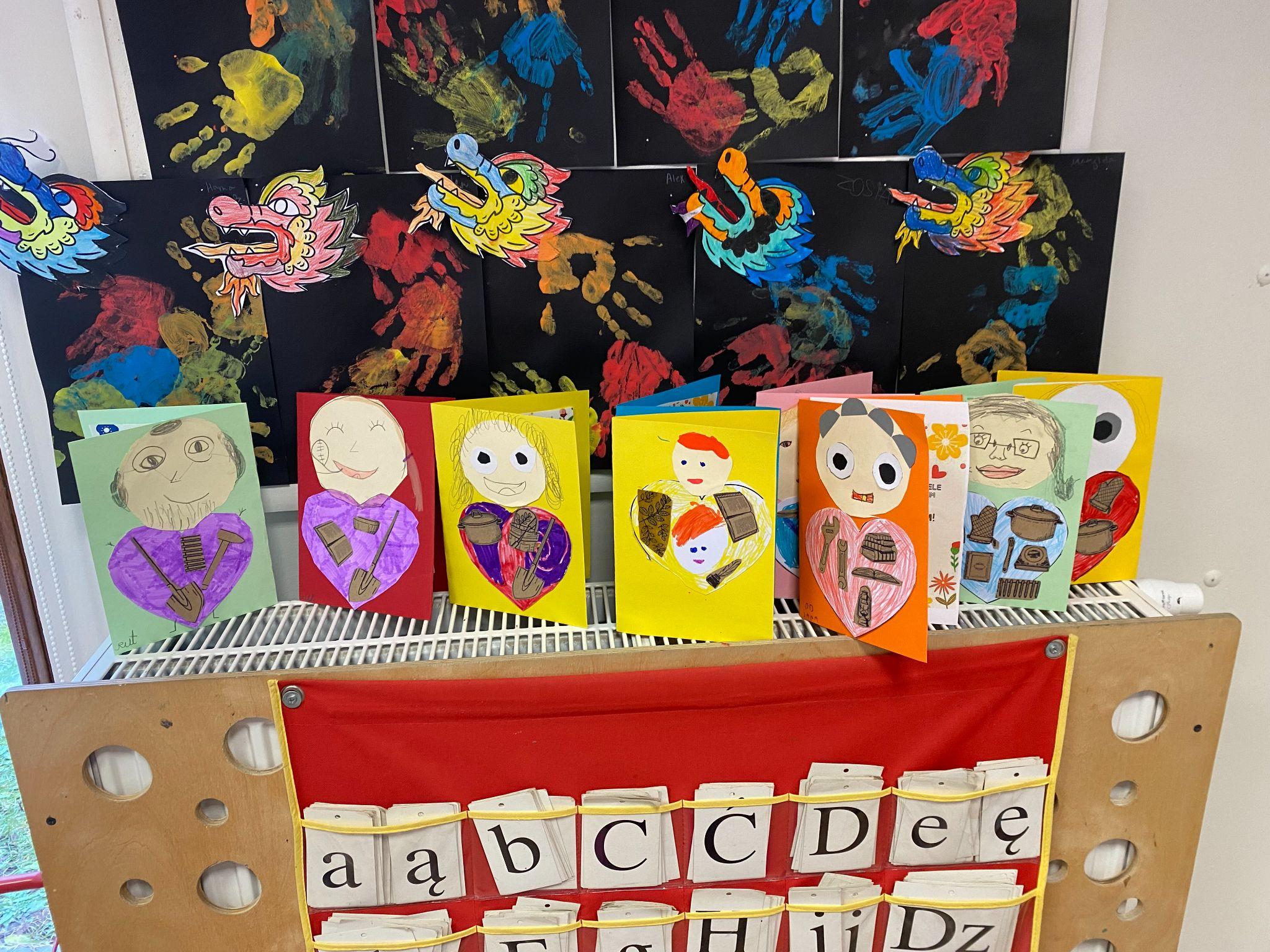 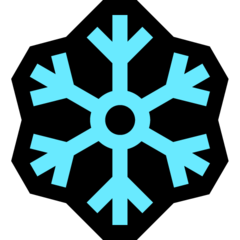 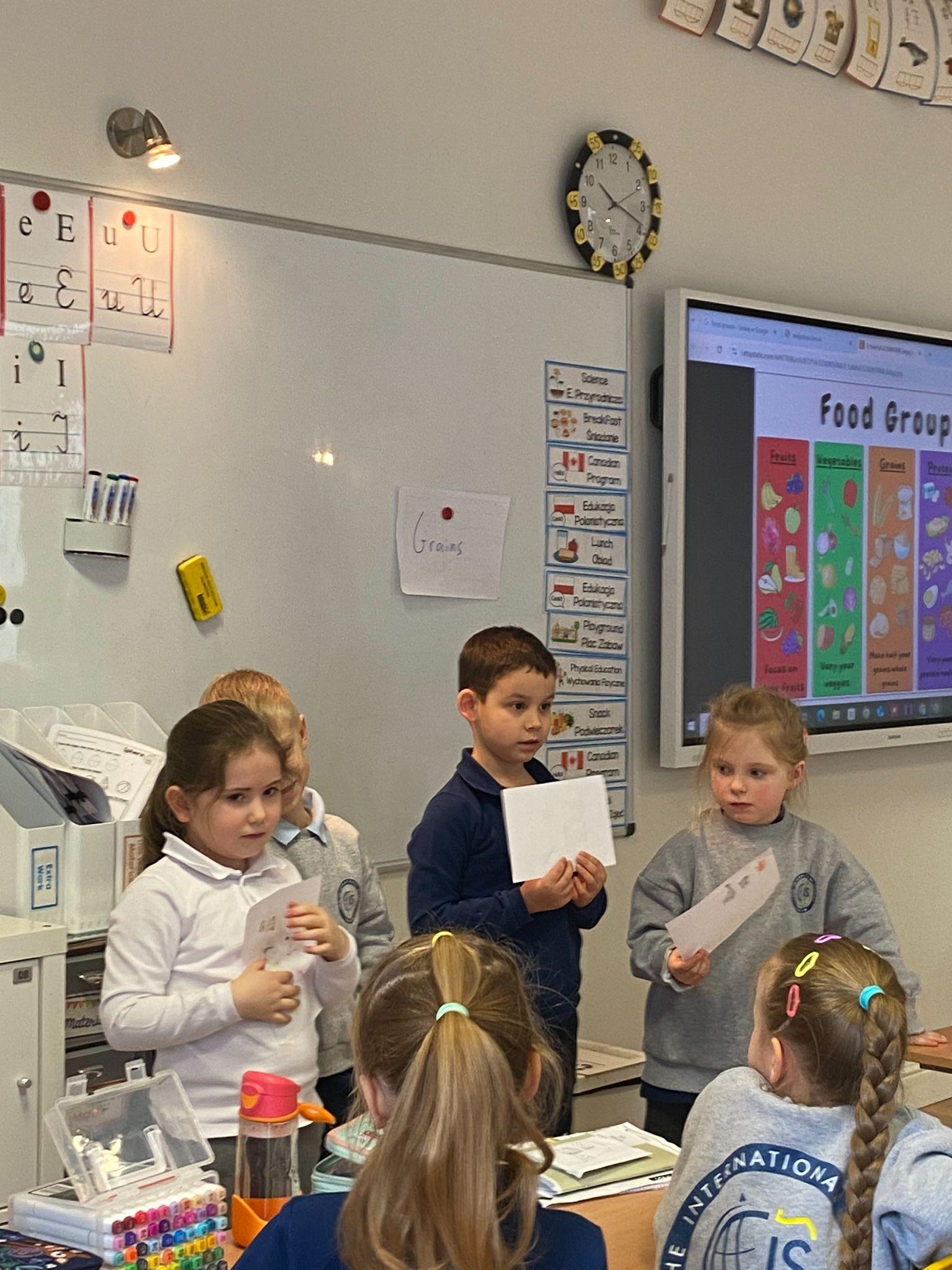 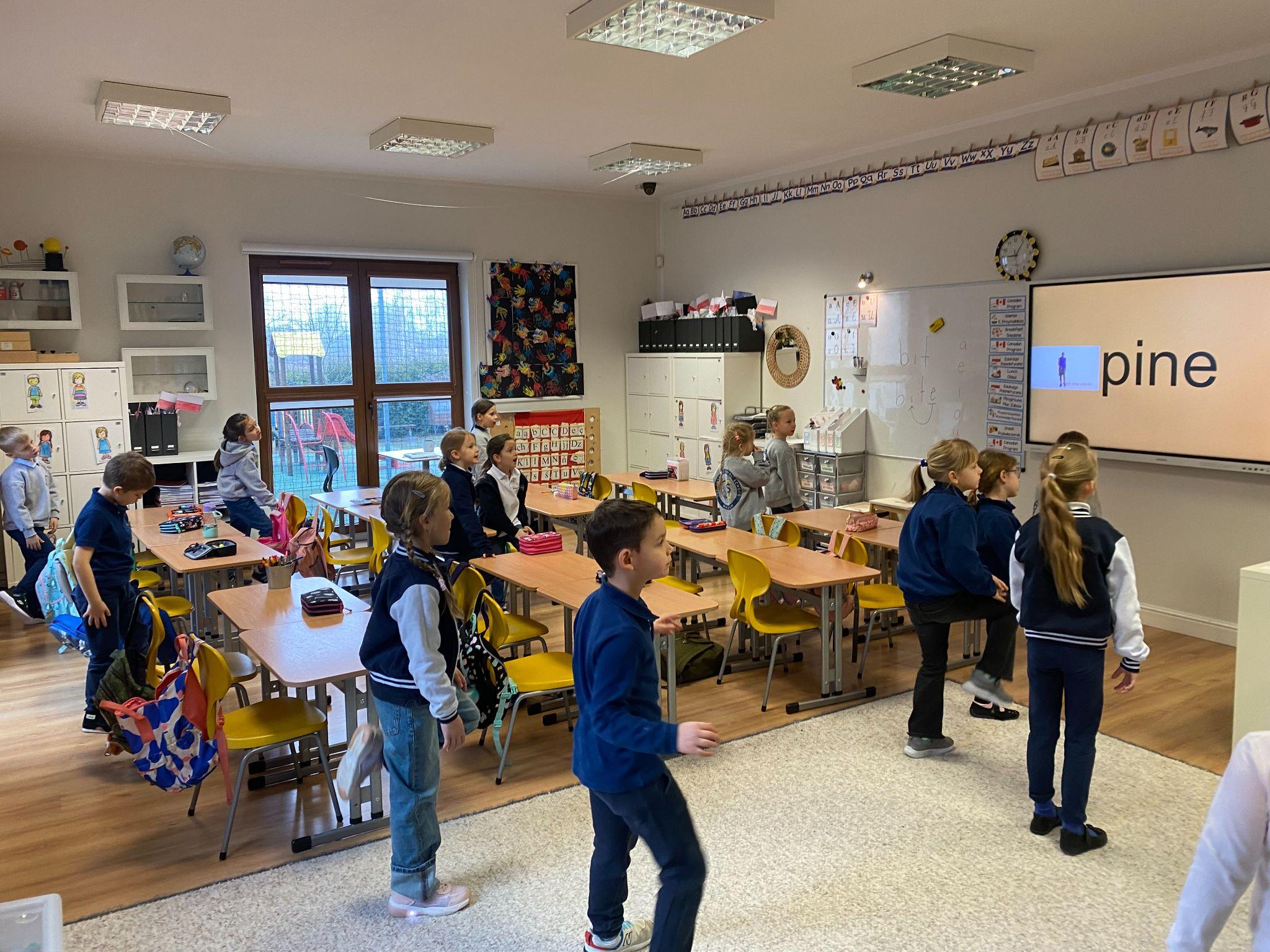 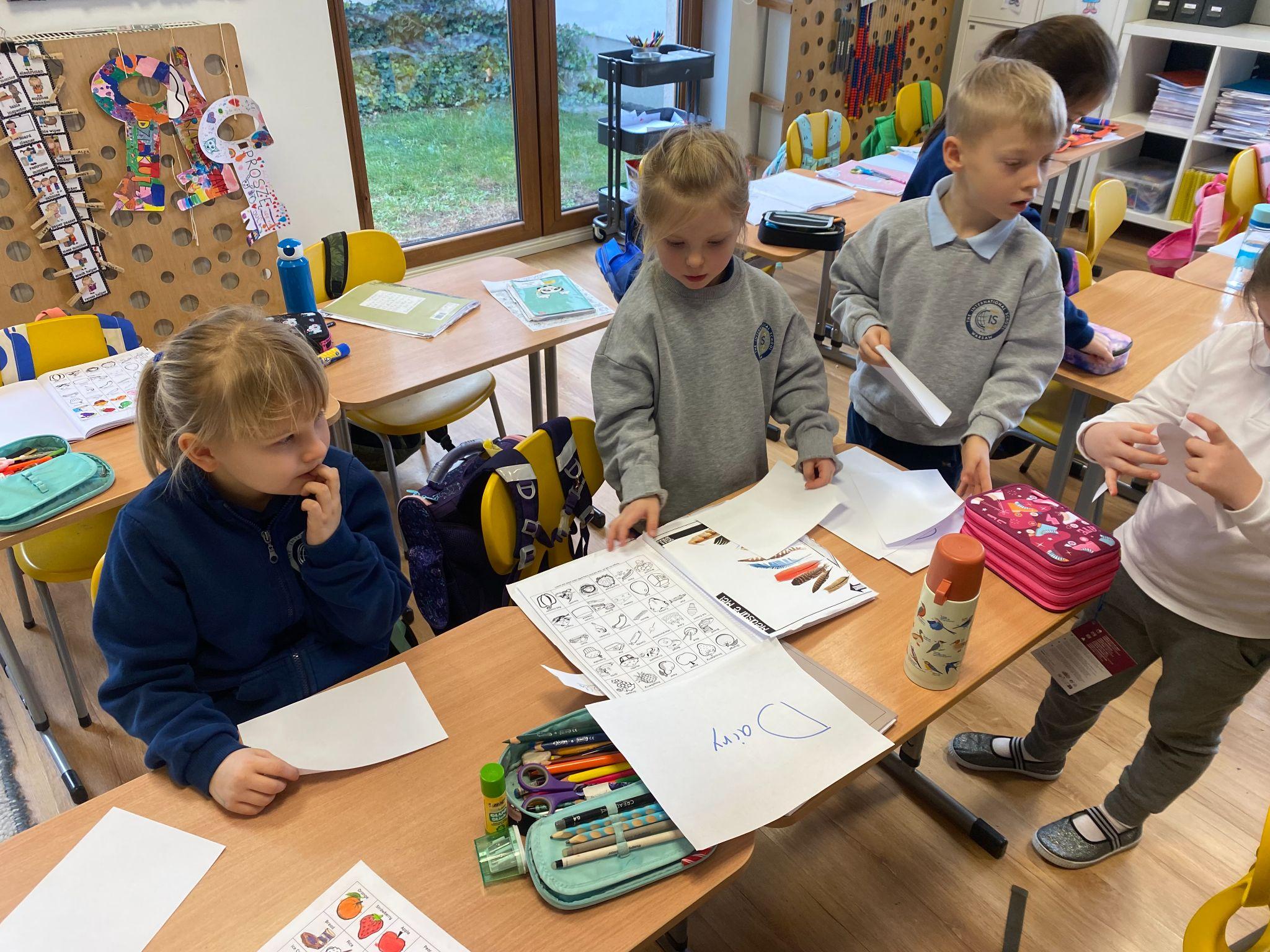 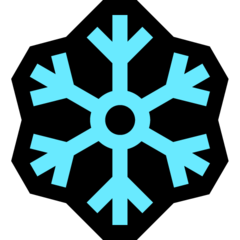 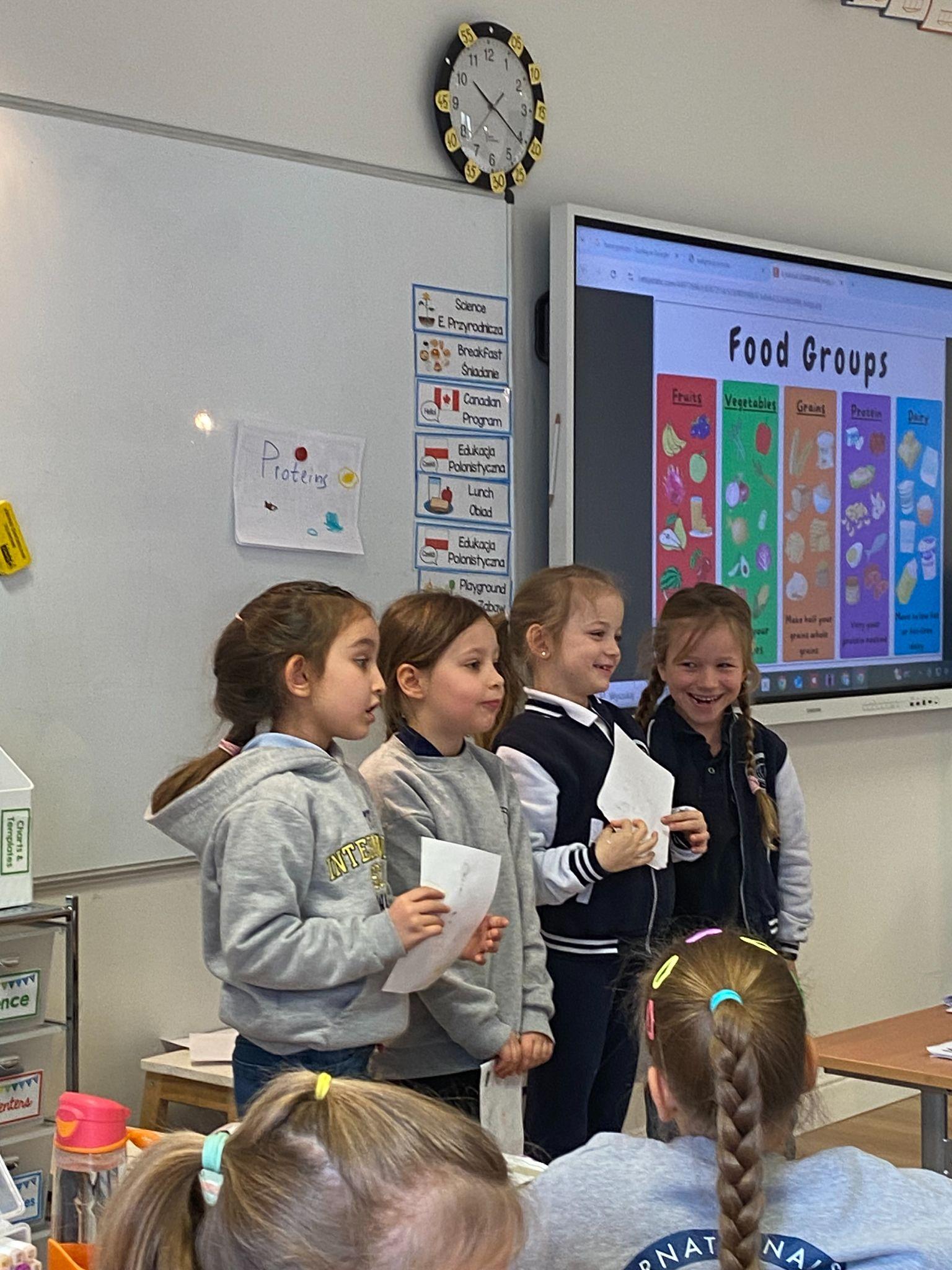 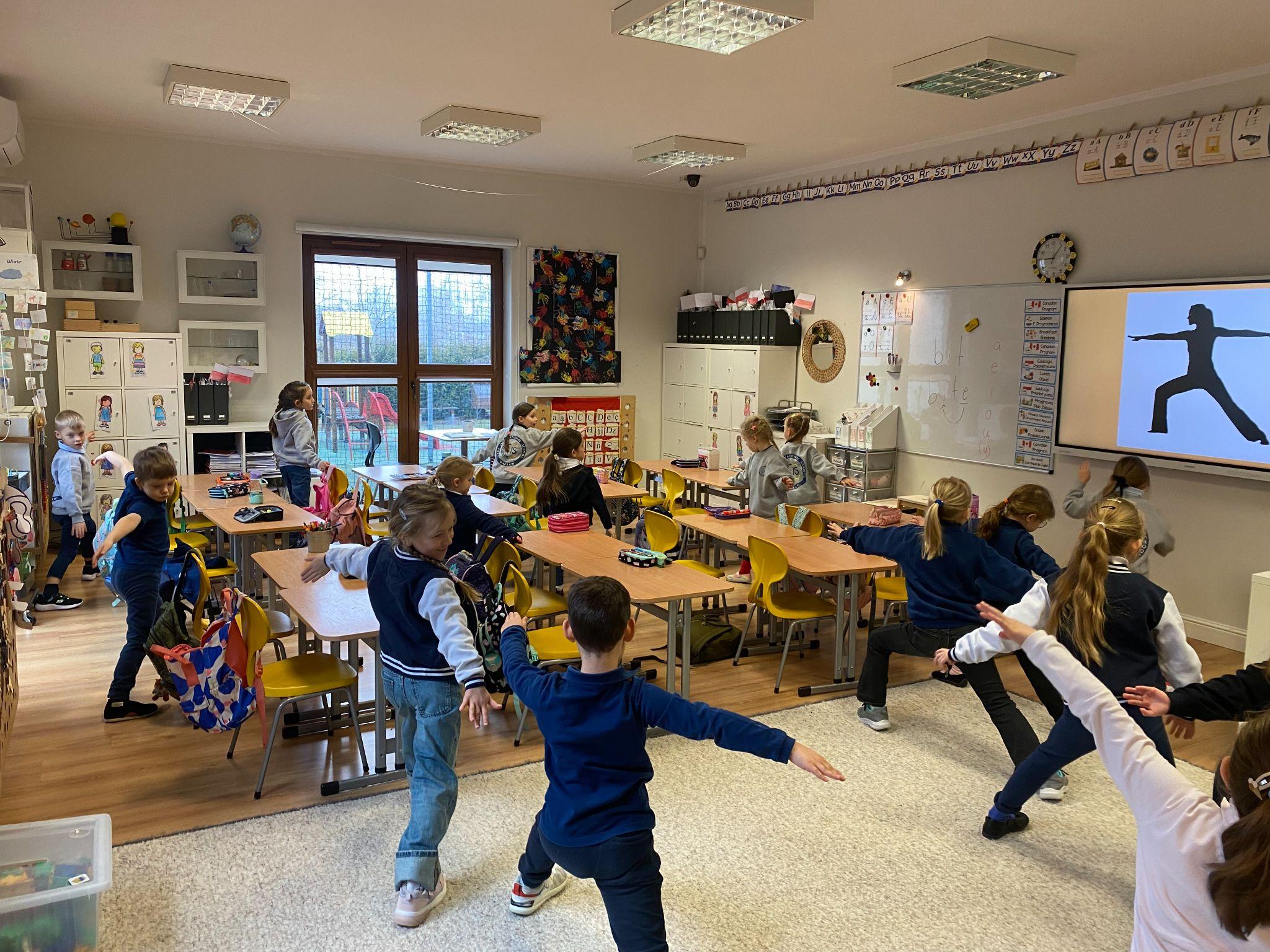 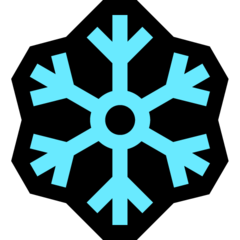 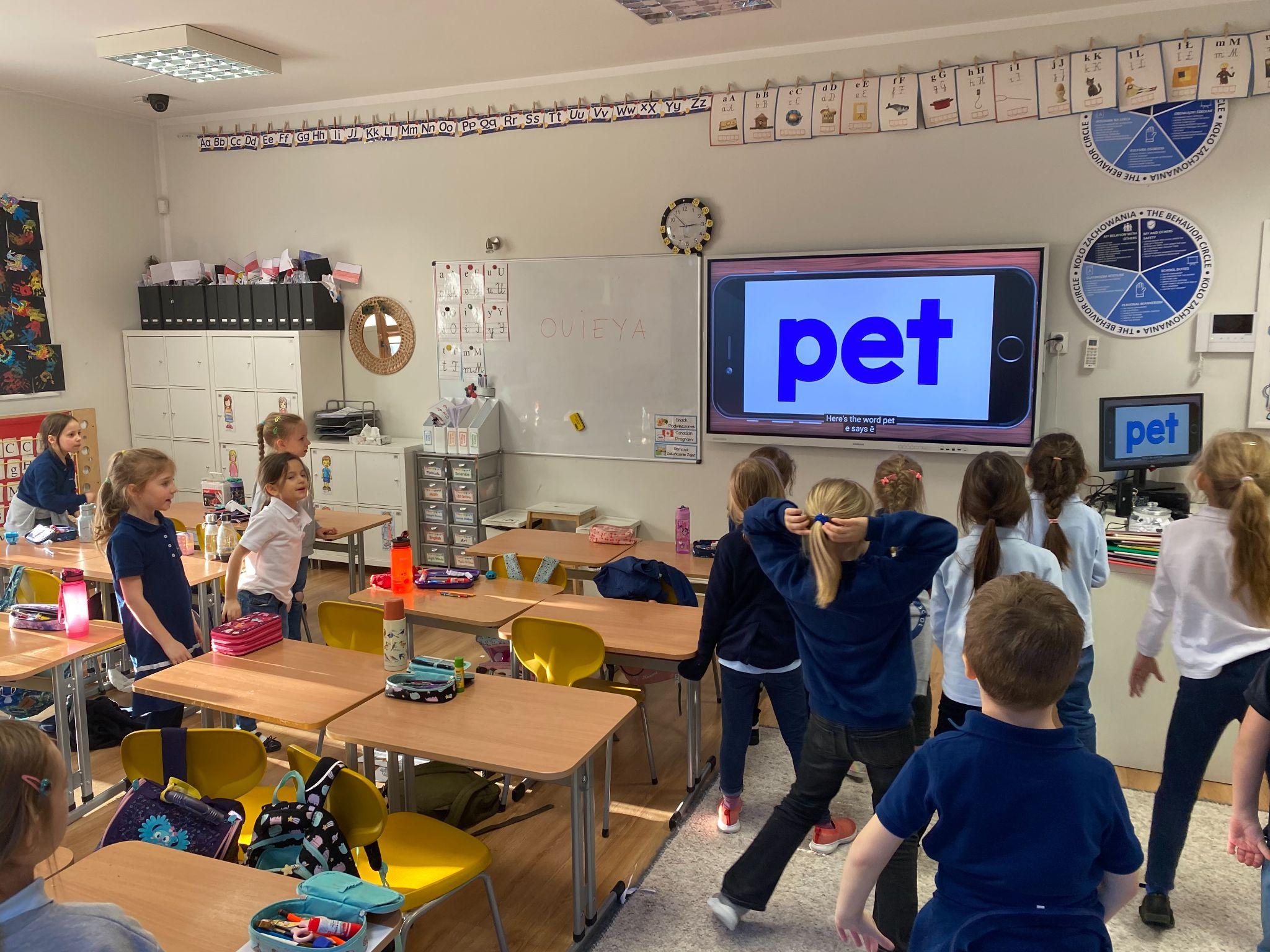 Program PolskiPolish Program
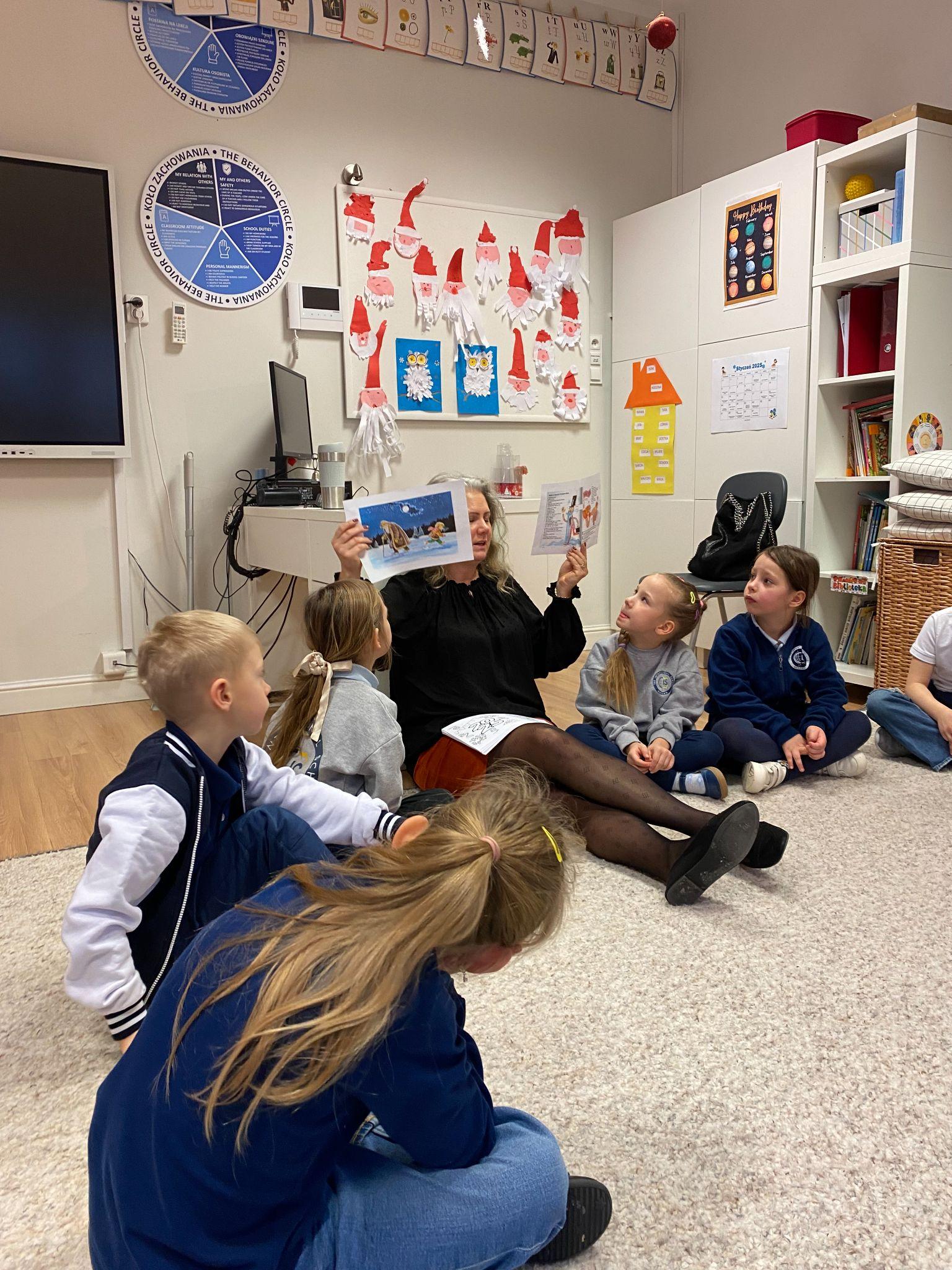 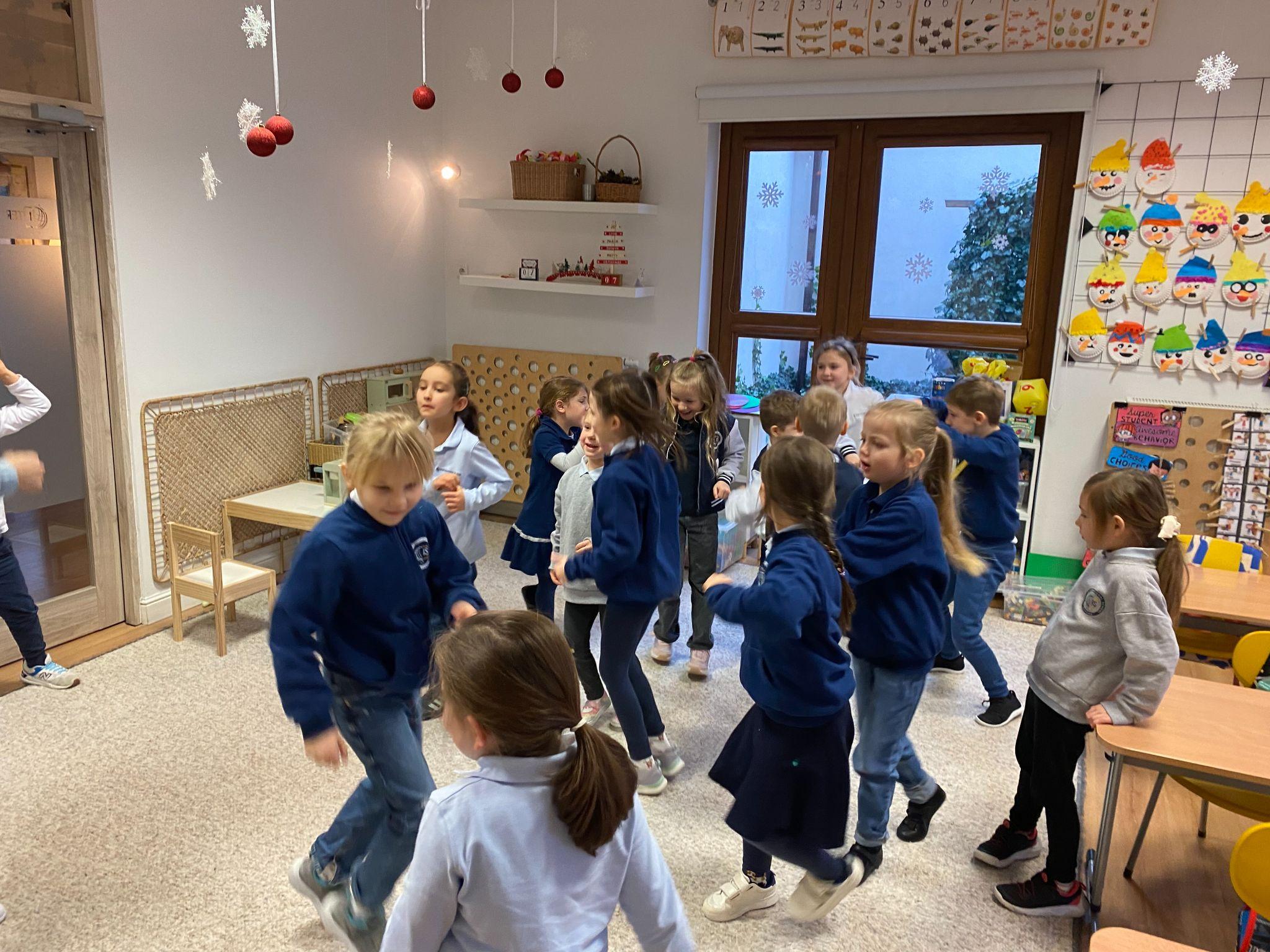 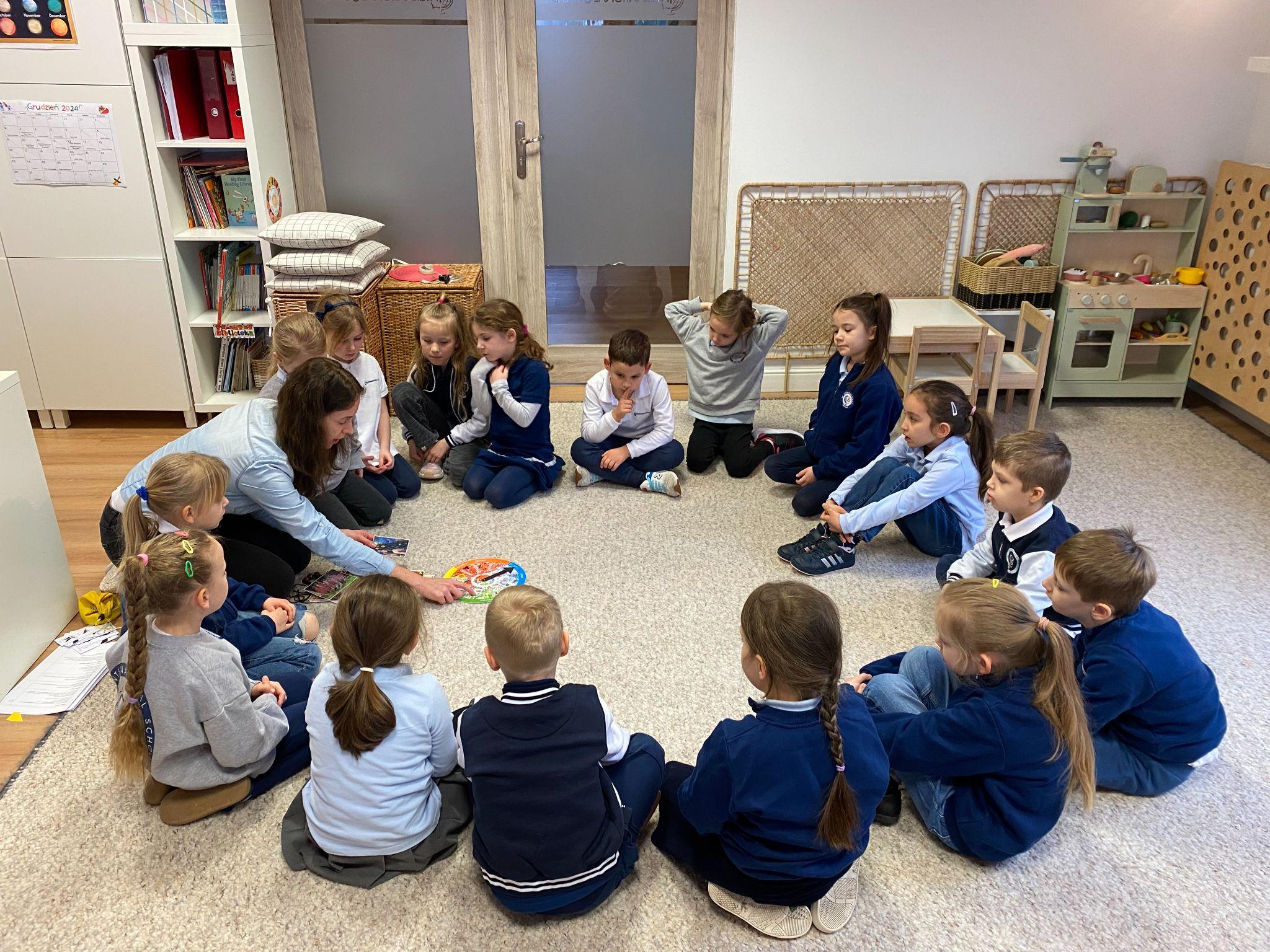 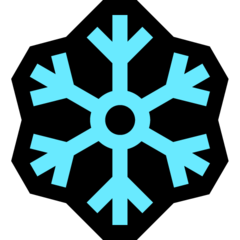 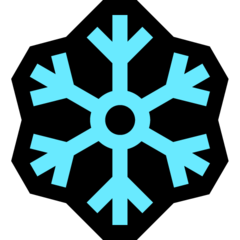 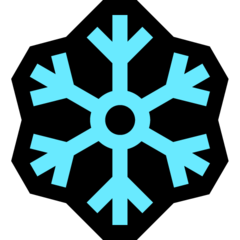 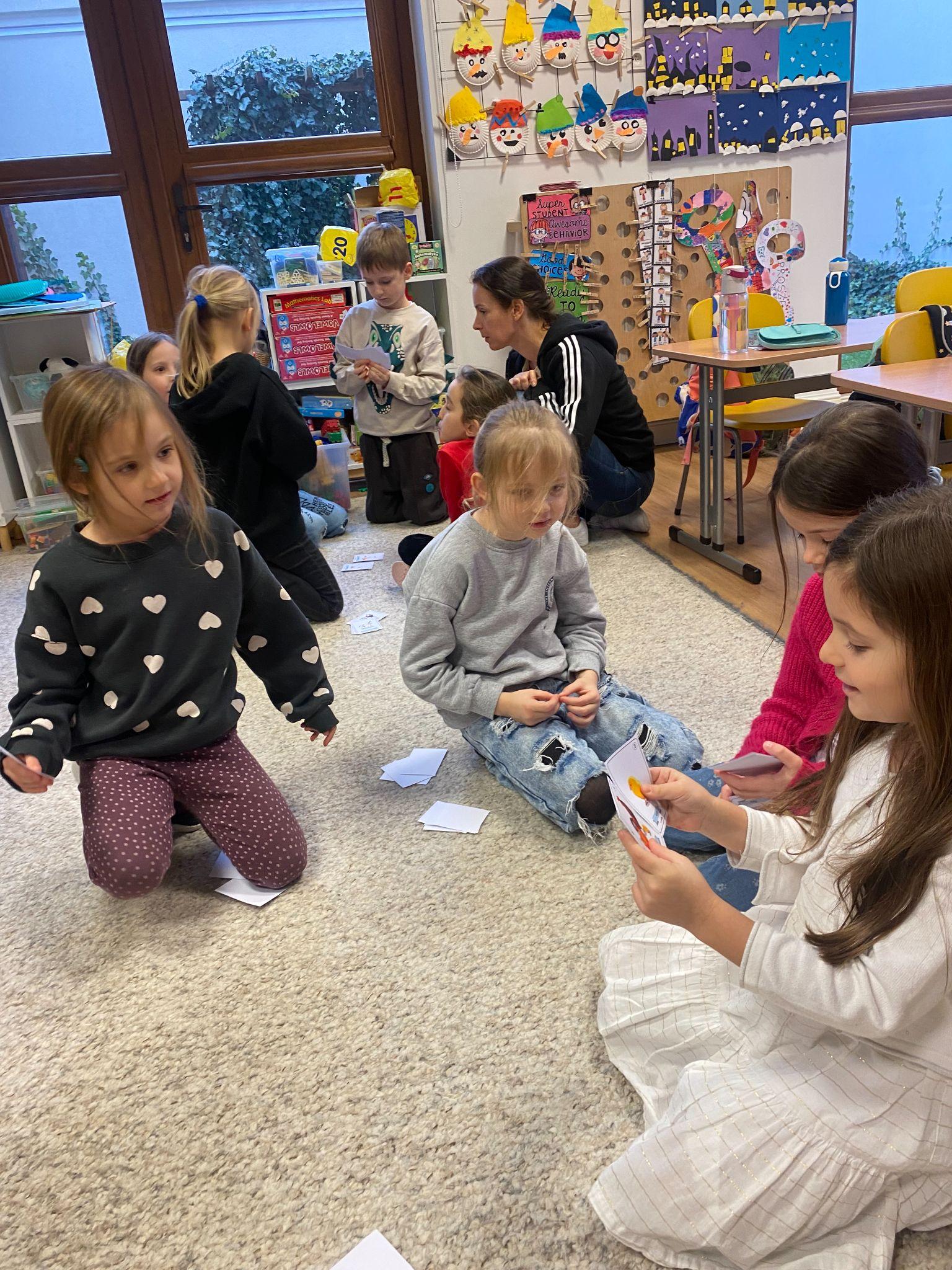 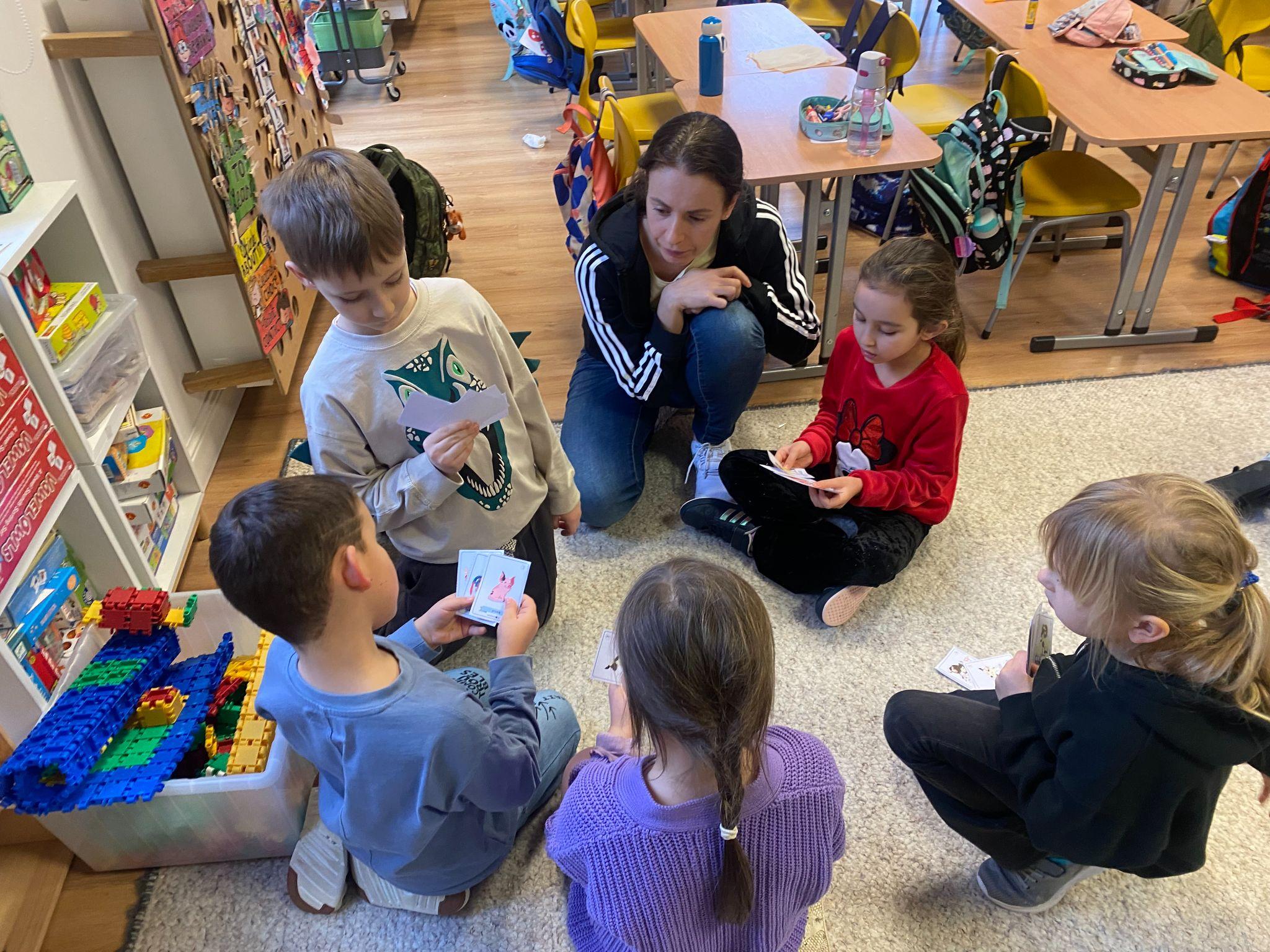 Z nowym rokiem powtarzaliśmy nazwy miesięcy, czytaliśmy ciekawe książki, dowiedzieliśmy się czym jest rodzina zwierząt